TIM 155: Data Analytics for Water and Energy ManagementClimate change slides
Professor Brent Haddad
Spring 2017
Recall:  chemistry of combustion…CO2 is a byproduct

1770’s – Industrial Revolution starts in England, using coal as fuel.

1820 – Fourier – hypothesized that atmospheric molecules could be holding energy near the earth.  Without them, the earth would be much colder.

1950s – real time analysis of atmospheric chemistry in its infancy.

The gases in Earth's atmosphere include:
         Nitrogen – 78 percent
         Oxygen – 21 percent
         Argon – 0.93 percent
         Carbon dioxide – 0.038 percent
1956 – Charles Keeling begins first continuous, real-time sampling of atmosphere for CO2 levels.  Sampling occurs at a station in Antarctica, on an ocean vessel, and on the dormant Mauna Loa volcano on Hawaii’s big island, starting 1958.  Within two years, two patterns emerges.
Annual fluctuation
Long-term increase
The Keeling Curve
Keeling (1960)  observed: “at the South Pole the observed rate of increase is nearly that to be expected from the combustion of fossil fuel.”
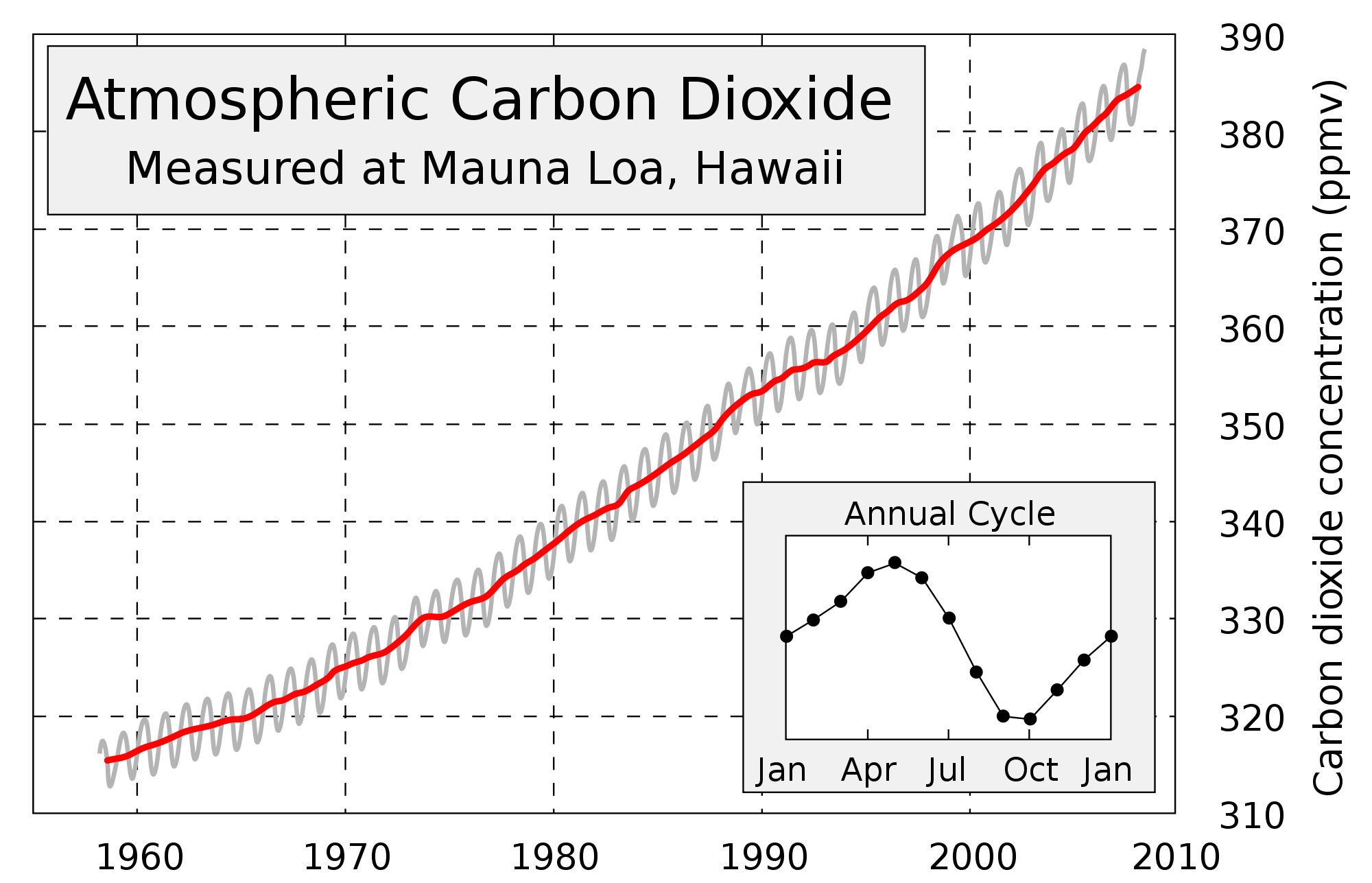 Source: wikipedia
C. D. Keeling, The Concentration and Isotopic Abundances of Carbon Dioxide in the Atmosphere, Tellus, 12, 200-203, 1960
Air-trapped in Ice Bubbles (PCO2 and T)
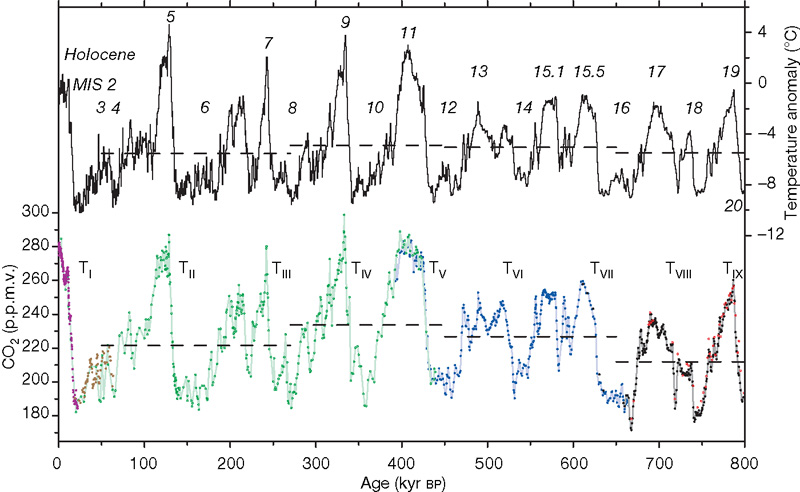 390
Luthi et al. Nature (2008)
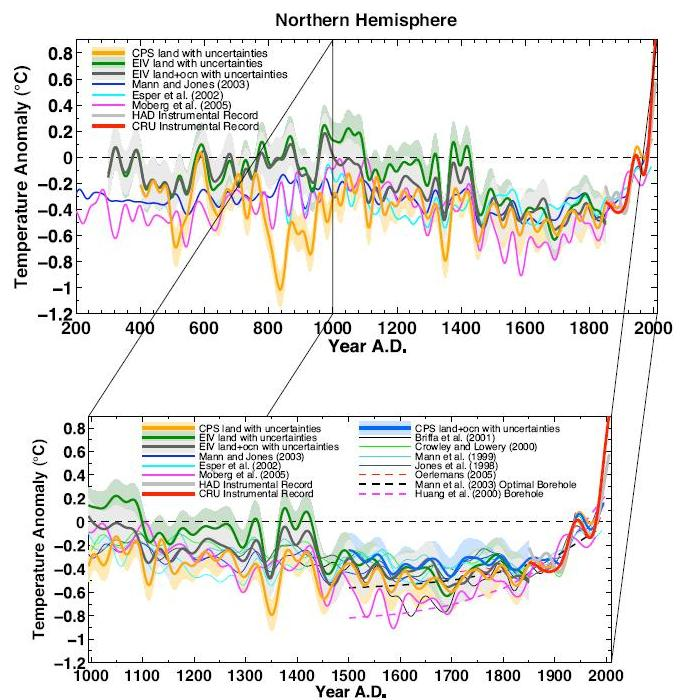 2000 yearsof climate
Including: 
tree-ring, 
marine sediment, 
speleothem, 
lacustrine, 
ice core, 
coral, and 
historical documentary series
Mann et al. (2008) PNAS 105: 13252-13257
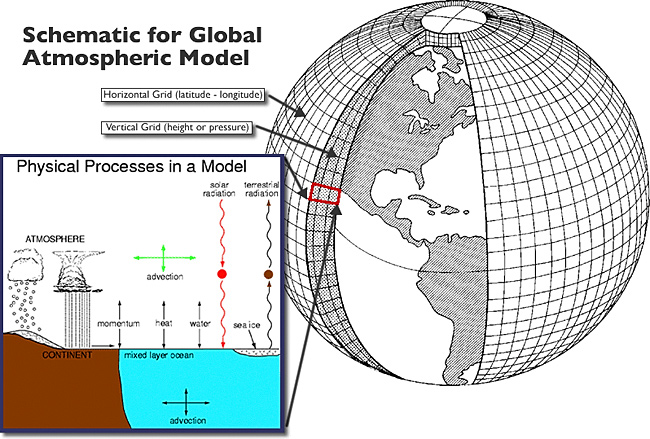 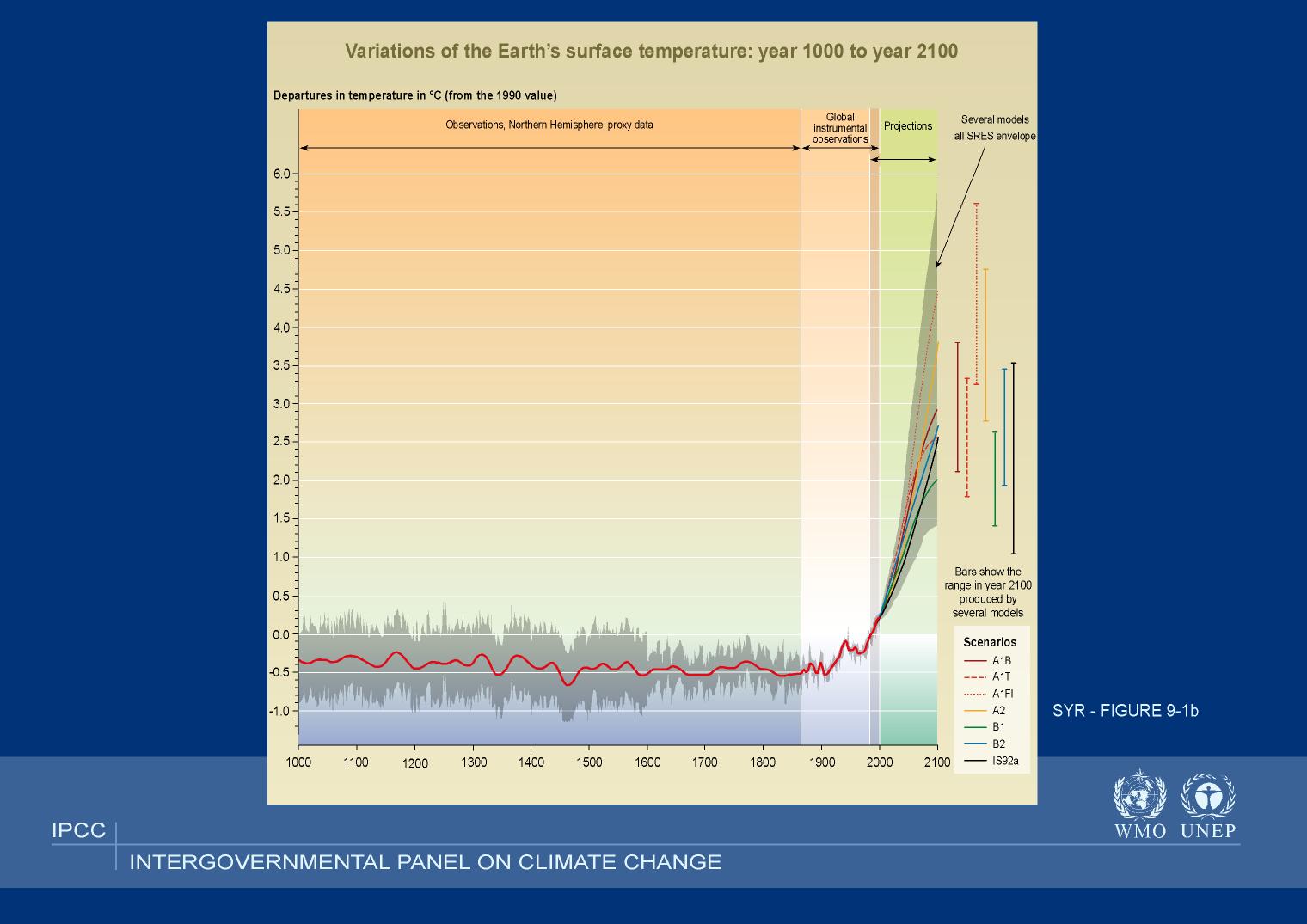